Lecture 1	Getting Started
Programming
Computer programming is the process of designing and building an executable computer program for accomplishing a specific computing task.
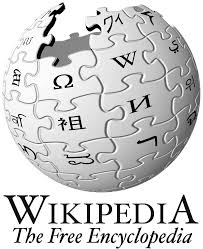 Programming
Computer: 
I have iTunes installed…
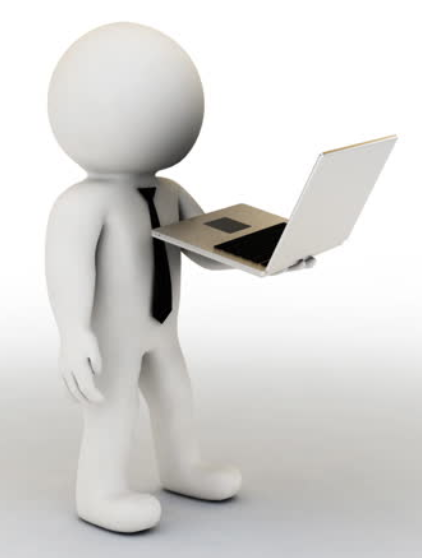 User:
I want some music...
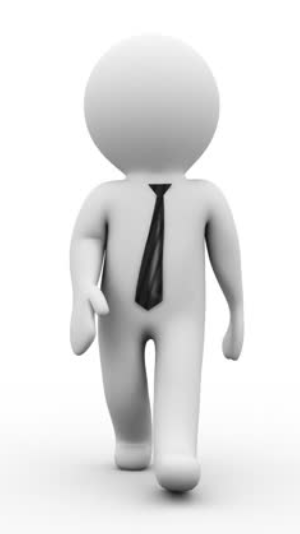 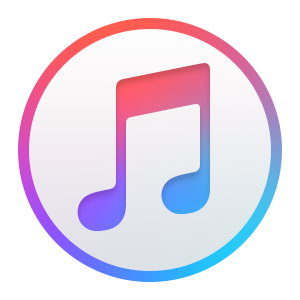 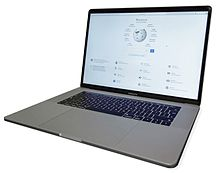 Programmer:
I made iTunes…
The process of designing and building iTunes for playing mp3 music files is an example of programming.
Programming
Computer [machine language]: 
001110001100101010111111001…
Human [natural language]: 
@$#&*O&^%*$Q)E*R…
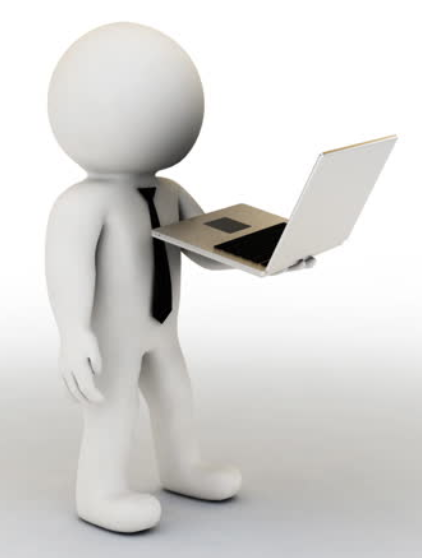 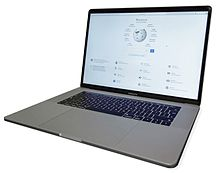 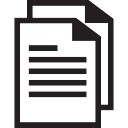 programming language
Programming language
There are many programming languages.
C++ is one of the most popular programming languages.
C++ is NOT the easiest programming language.
C++ is a middle-level programming language.
Mastering C++ can help you learn other programming languages faster.
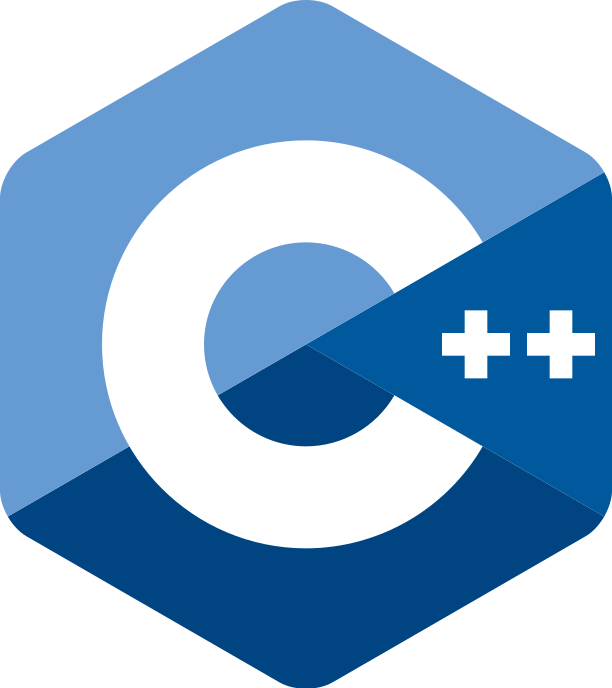 Programming
The steps of building an executable program using C++
源代码/源文件
目标代码/目标文件
可执行程序
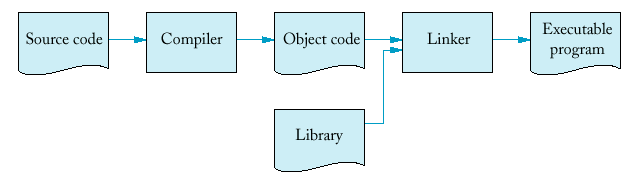 编译器
连接器
库
Image source: http://www.math.bas.bg/~nkirov/2004/Horstman/ch01/ch01.html. Obtained: Sept 19, 2018.
A simple C++ program
Let’s try!
Compile
int main( ) {
	return 0;
}
g++  -c  -o  simple.o  simple.cpp
Link
g++  simple.o  -o  simple
Execute
Source file: simple.cpp
./simple
Tested on macOS [Sept 19, 2018]
A simple C++ program
Every C++ program contains one or more functions, one of which must be named main.
int main( ) {
	return 0;
}
Function name 		函数名
A list of parameters 	参数列表
Return type 		返回类型
Function body		函数体
Source file: simple.cpp
A simple C++ program
Compiles simple.cpp into simple.o.
-c: compile
-o simple.o: indicate the object file
int main( ) {
	return 0;
}
Compile
g++  -c  -o  simple.o  simple.cpp
g++ is part of the GNU Compiler Collection (GCC).
g++ is a C++ compiler.
Source file: simple.cpp
A simple C++ program
Make simple.o into simple.
-o simple: indicate the executable file
?????????????
?????????????
Link
g++  simple.o  -o  simple
Object file: simple.o
“Hello, World!”
Compile
g++  -c  -o  hello.o  hello.cpp
#include <iostream>

int main( ) {
	std::cout << “Hello, World!\n”;
	return 0;
}
Link
g++  hello.o  -o  hello
Execute
Source file: hello.cpp
./hello
Tested on macOS [Sept 20, 2018]
“Hello World!”
preprocessor directives  预处理指令
header  头文件
#include <iostream>

int main( ) {
	std::cout << “Hello, World!\n”;
	return 0;
}
new line  
换行符
standard cout  
标准输出流
insertion operator
流插入运算符 / 输出运算符
Sum of three integers
extraction operator
流提取运算符 / 输入运算符
#include <iostream>

int main( ) {
	int a, b, c;
	std::cout << “Input 3 integers:\n”;
	std::cin >> a >> b >> c;
	std::cout << a + b + c << std::endl;
	return 0;
}
变量声明
standard cin  
标准输入流
Tested on macOS [Sept 20, 2018]
Sum of three integers
#include <iostream>
using namespace std;

int main( ) {
	int a, b, c;
	cout << “Input 3 integers:\n”;
	cin >> a >> b >> c;
	cout << a + b + c << endl;
	return 0;
}
标准命名空间
Tested on macOS [Sept 20, 2018]
Recall
The steps of building an executable program using C++
hello.cpp
hello.o
hello
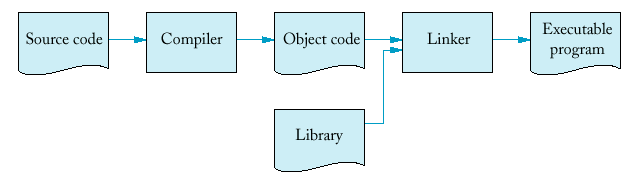 g++  -c  -o  hello.o  hello.cpp
g++  hello.o  -o  hello
Image source: http://www.math.bas.bg/~nkirov/2004/Horstman/ch01/ch01.html. Obtained: Sept 19, 2018.
IDE
Integrated Development Environment, 集成开发环境
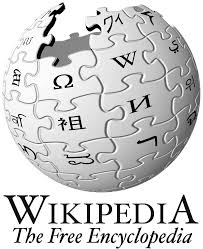 An IDE is a software application that provides comprehensive facilities to computer programmers for software development.
Source code editor
Build automation tools
Debugger
IDE
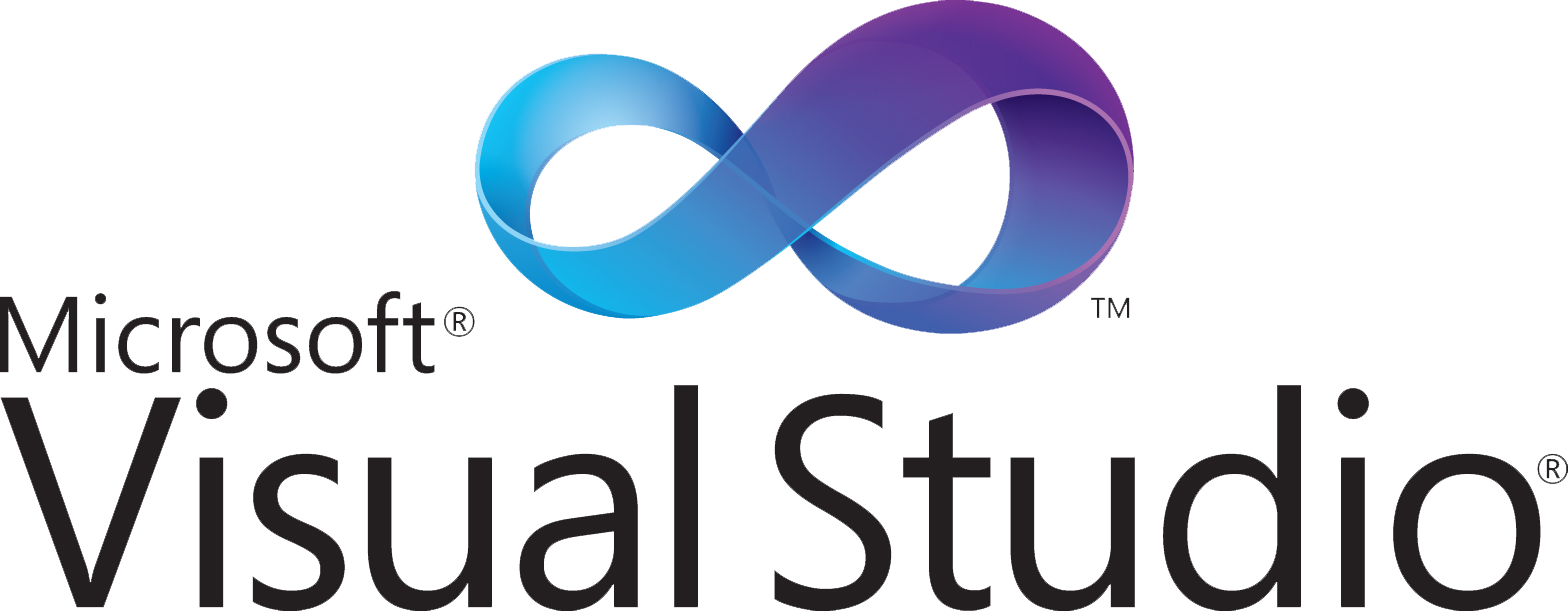 Microsoft Visual Studio
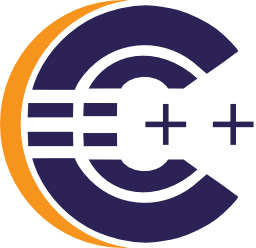 Eclipse
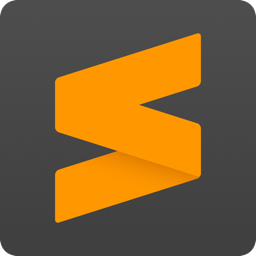 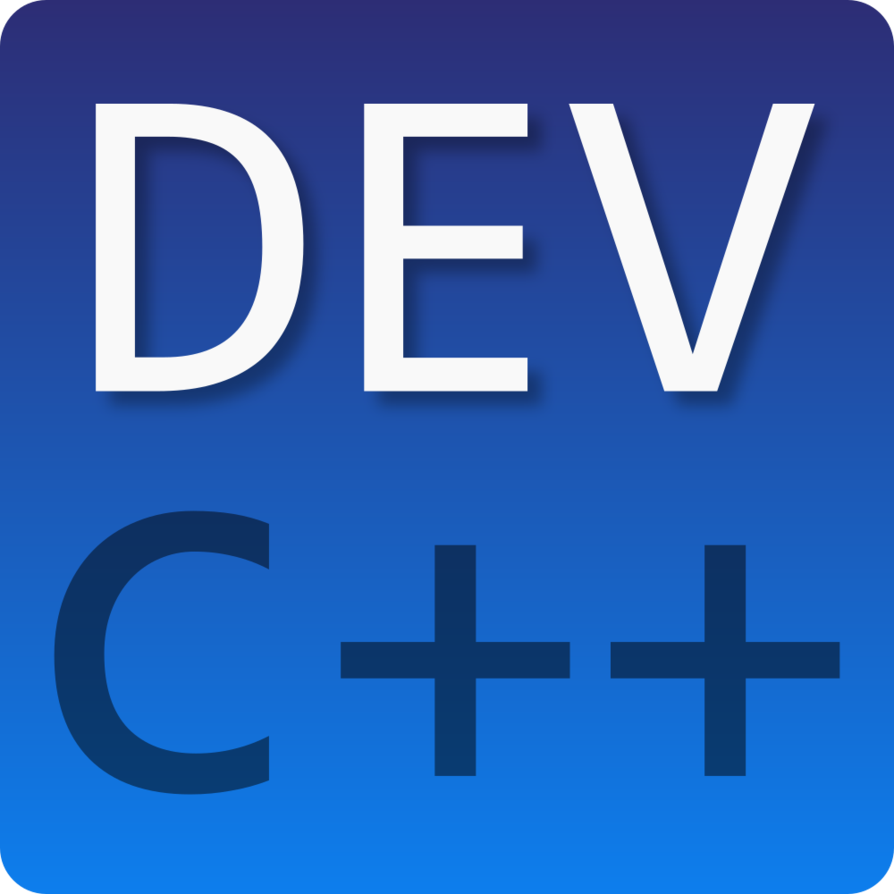 Dev-C++
Sublime Text
Comments
注释
Comments help the human readers, including the programmer himself, to understand the code.
Summarize an algorithm
Explain the functionality of a function
Identify the purpose of a variable
Clarify an otherwise obscure segment of code
Comments
#include <iostream>

/*
  * An example main function:
  * Read in 3 integers and print their sum.
  */
int main( ) {
	// TODO implement later…
	return 0;
}
Comments
Comments help the human readers, including the programmer himself, to understand the code.
Compilers ignores comments.
In practice, it is very important to make your codes readable and maintainable.
Flow of control
#include <iostream>
using namespace std;

int main( ) {
	int a, b, c;
	cout << “Input 3 integers:\n”;
	cin >> a >> b >> c;
	cout << a + b + c << endl;
	return 0;
}
sequential execution
Flow of control: loops
[Problem]
Hint:
Flow of control: loops
Repeat
Flow of control: loops
#include <iostream>
int main( ) {
	int s = 0, i = 1, n;
	// TODO Get n from user input.
	while ( i <= n ) {
		s += i;
		++i;
	}
	std::cout << s << std::endl;
	return 0;
}
条件
while语句
循环体
+=: compound assignment operator 
++: (prefix) increment operator
Tested on macOS [Sept 20, 2018]
Flow of control: loops
#include <iostream>
int main( ) {
	int s = 0, n;
	// TODO Get n from user input.
	for (int  i =1; i <= n; ++i ) {
		s += i;
	}
	std::cout << s << std::endl;
	return 0;
}
循环头：初始化; 条件; 表达式
for语句
循环体
Tested on macOS [Sept 20, 2018]
Data structures & classes
WALL·E
move_north( )
move_south( )
move_east( )
move_west( )
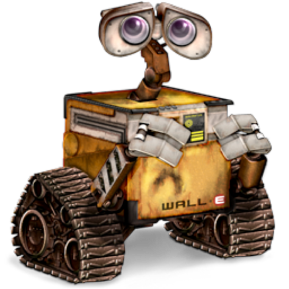 (x, y)
Data structures & classes
class Robot {
public: 
	int move_north( );
	int move_south( );
	int move_east( );
	int move_west( );
	// TODO Other skills: pick, fire, …
private:
	int x;
	int y;
	// TODO Other data
};
WALL·E
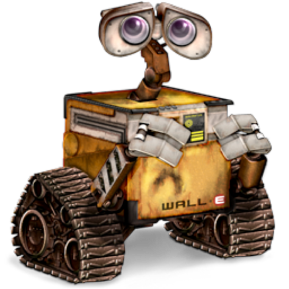 move_north( )
move_south( )
move_east( )
move_west( )
(x, y)
Data structures & classes
A data structure is a data organization, management and storage format that enables efficient access and modification.
WALL·E
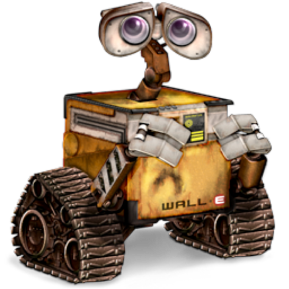 In C++, we implement a data structure by defining a class.
move_north( )
move_south( )
move_east( )
move_west( )
An instance of a class is called an object.
(x, y)
OOP
Object-Oriented Programming, 面向对象程序设计
The object-oriented worldview views the world as a collection of objects and their interactions. 

An object oriented program is structured as a community of interacting objects. Each object has a role to play. Each object provides a service, or performs an action, that is used by other members of the community.
Timothy Budd, Introduction to Object-Oriented Programming, 3rd edition, Addison-Wesley, 2002.
OOP
A fundamental concept in object-oriented programming is to describe behavior in terms of responsibilities. 
By discussing a problem in terms of responsibilities we increase the level of abstraction. 
This permits greater independence between objects, a critical factor in solving complex problems.
Timothy Budd, Introduction to Object-Oriented Programming, 3rd edition, Addison-Wesley, 2002.
OOP
Robot  walle;
Robot  eve;
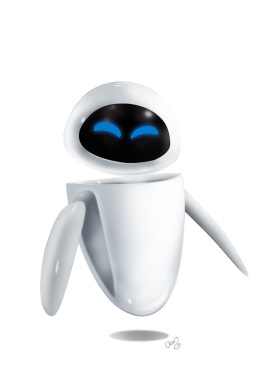 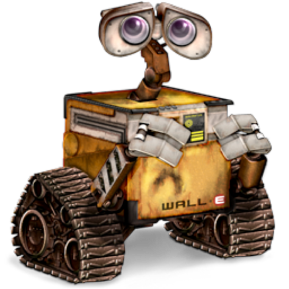 walle.move_north( );
eve.move_west( );
OOP
Ease in software design. 
        直接在问题空间中思考设计，无须考虑机器相关的底层事务。
Ease in software maintenance. 
	因为符合人类思维方式，所以易理解；因为易理解，所以易测试、维护。
Reusable software.
        类的设计实现和使用可以有效分离。
Next lecture
C++ Primer, Chapters 2 & 3.1-3.2